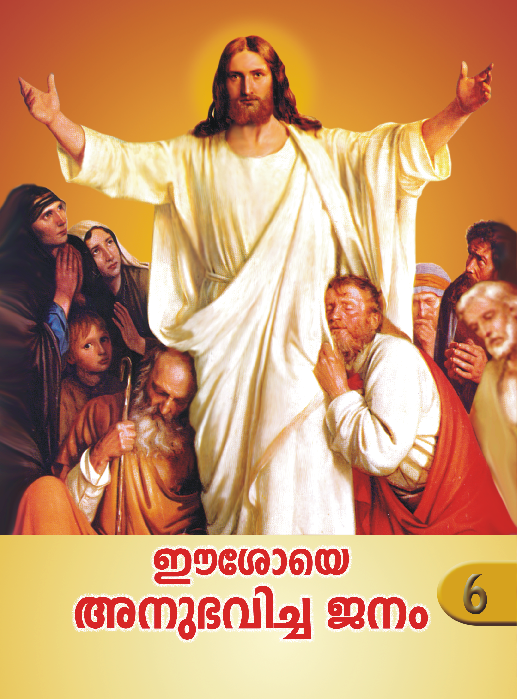 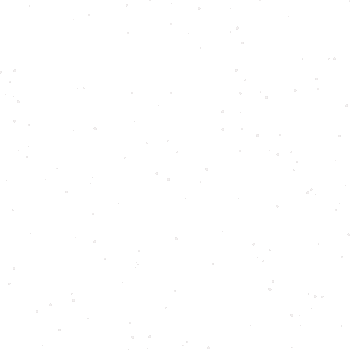 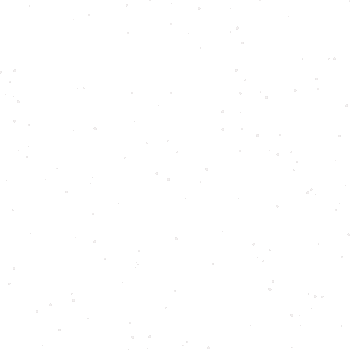 c£bpsS ]mXbnÂþ6
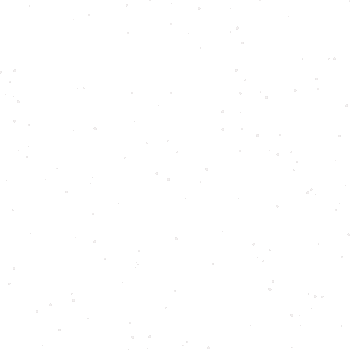 6
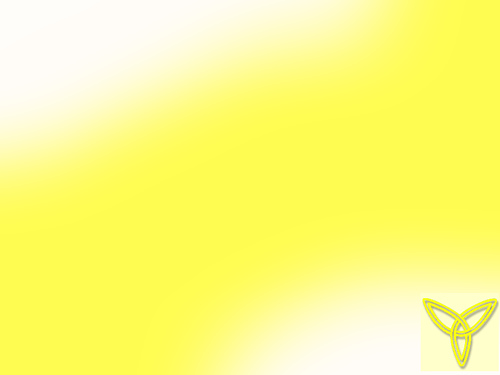 Cutimsb A\p`hn¨ P\w
kotdm ae_mÀ k`bpsS hnizmk ]cnioe\ ]mTmhen
DÅS¡w
{]h-N-\-§Ä ]qÀ¯n-bm-Ip¶p
temI-¯nsâ ]m]-§Ä \o¡p¶ ssZh-¯nsâ IpªmSv
{]tem-`-\-§sf AXn-Po-hn¨ Cutim
ssZh-cm-Py-¯nsâ kphn-ti-j-a-dn-bn-¡p¶ Cutim
ssZhn-I-a-lXzw shfn-s¸-Sp-¯nb Cutim 
]m]n-Isf tXSn-h¶ Cutim
\½psS apdn-hp-IÄ Gsä-Sp¯ Cutim
\ap-¡p-th­n acn¨ Cutim
£an-¡m³ ]Tn-¸n¨ Cutim
ac-Ws¯ Pbn¨ Cutim
F½m-hqkv A\p-`hw 
Fsâ IÀ¯mth, Fsâ ssZhta
kzÀ¤m-tcm-l-Whpw t{]jn-X-Zu-Xyhpw
]´-¡p-kvXmbpw hnizm-k-{]-tLm-j-Whpw
al-¯zo-Ir-X-\mb Cutim
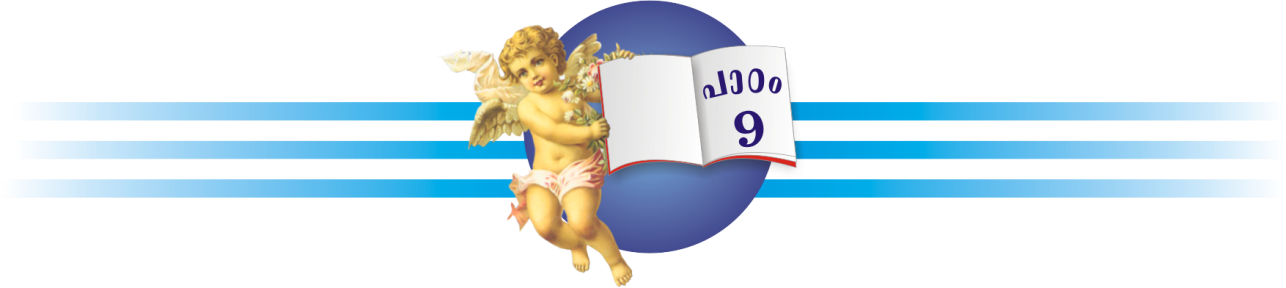 £an-¡m³ ]Tn-¸n¨ Cutim
N½«nsIm­v ASn¨pw apÄapSn [cn¸n¨pw IpcninÂ Xd¨pw ]cnlkn¨pw Xs¶ t{Zmln¨htcmSp £an¨psIm­pw AhÀ¡mbn {]mÀ°n¨psIm­pw Cutim i{Xpkvt\l ¯nsâ al¯mb amXrI \ÂIn.
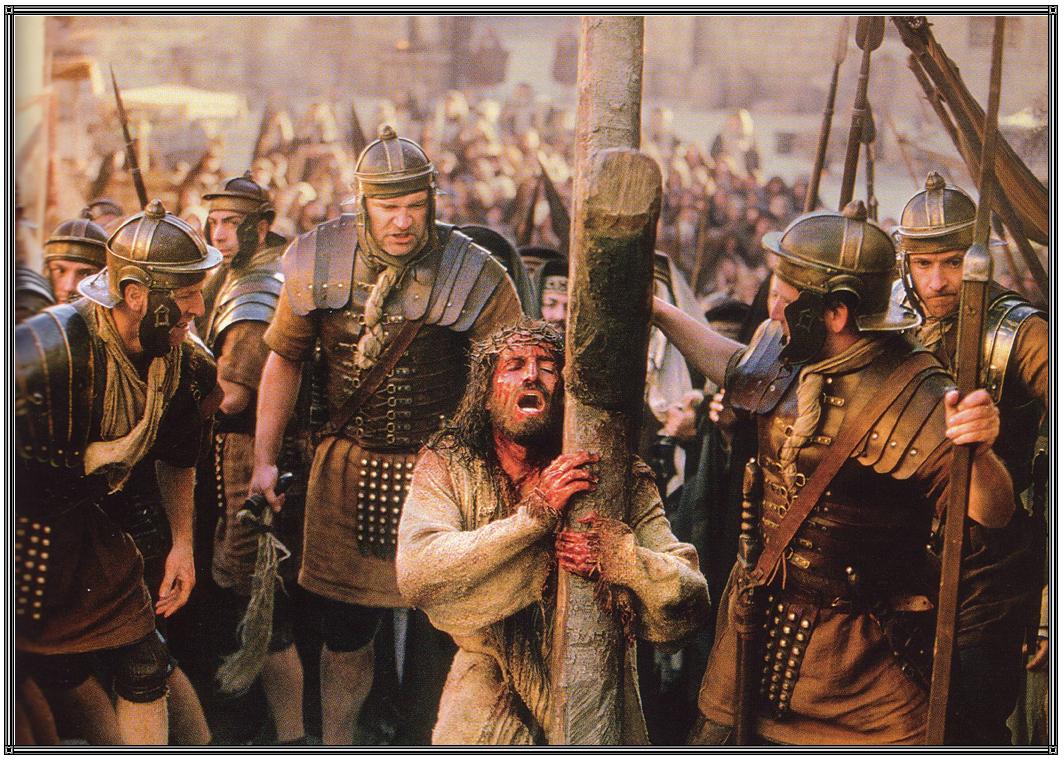 ]pXnb {]t_m[\w 
 	CutimbpsS Imewhscbpw ""I®n\p ]Icw I®v'  ]Ãn\p ]Icw ]Ãv' F¶Xmbncp¶p \nbaw F¶mÂ Cutim Cu \nbaw Xncp¯n. he¯pIcW¯v ASn¡p¶h\v CS¯pIcWw IqSn ImWn¨psImSp¡m\pw HcpssaÂ Zqcw t]mIm³ \nÀ_Ôn¡p¶hsâ IqsS c­pssaÂ t]mIm\pw Cutim ]Tn¸n¨p. kvt\ln¡phm\pw ]oUn¸n¡p¶hÀ¡p th­n {]mÀ°n¡phm\pw Cutim DZvt_m[n¸n¨p.
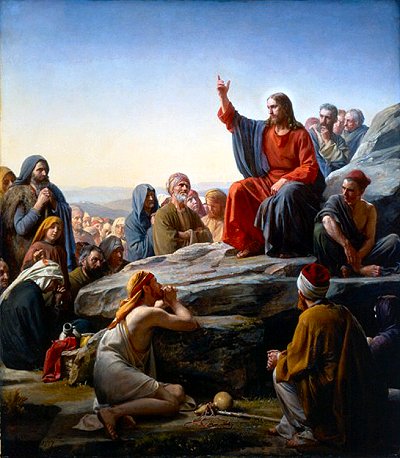 ]cn[nbnÃm¯ £a 
""GgÃ, Ggv Fgp]Xp {]mhiyw'' ]cn[nbnÃmsX £an¡Wsa¶mWv CXphgn Cutim ]Tn¸n¡p¶Xv.
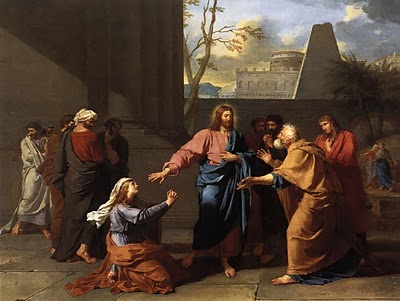 IS§Ä¡p tamN\w 
""kzÀ¤Ø\mb ]nXmth' F¶ {]mÀ°\bnÂ R§fpsS IS¡mtcmSp R§Ä £an¨ncn¡p¶Xpt]mse R§fpsS IS§fpw ]m]§fpw R§tfmSp £an¡Wta F¶mWp \½Ä {]mÀ°n¡p¶Xv. \½psS \nch[nbmb ]m]§Ä ssZhw £an¡Wsa¦nÂ \t½mSp aäpÅhÀ sN¿p¶ t{Zml§Ä \½Ä £an¡Ww. 
""\n§Ä ktlmZct\mSv lrZb]qÀÆw £an¡p¶nsÃ¦nÂ Fsâ kzÀ¤Ø\mb ]nXmhv \n§tfmSpw CXpt]mse Xs¶ {]hÀ¯n¡pw.
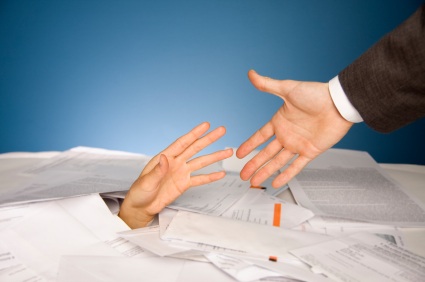 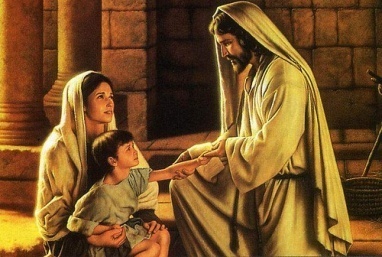 Cutim \ÂInb amXrI 
Cutim £an¡m³ ]Tn¸n¡pI am{XaÃ sNbvXXv, amXrI ImWn¨pXcnIbpw  sNbvXp. Npw_\¯mÂ  Häns¡mSp ¡m³ sN¶ bqZmkns\bpw kvt\lnXm F¶p hnfn¨p. aq¶p {]mhiyw XÅn¸dª ]t{Xmkns\ k`bpsS Xeh\mbn \ntbmKn¨p. FÃmän\pap]cn Xs¶ \njv¡cpWw {Iqin¨htcmSv ]qÀWambn £an¡pIbpw AhÀ¡mbn  {]mÀ°n¡pIbpw sN¿p-¶p. 
CS¯v InS¶ IÅ³ Ahs\ imkn¡pIbpw CutimtbmSv \o \nsâ cmPy¯p {]thin¡pt¼mÄ Fs¶bpw HmÀ¡Wta F¶t]£n¡pIbpw sNbvXp, Cutim Ahsâ  ]m]§fÃmw ad¶v \o C¶v Ft¶mSp IqsS ]dpZokmbnÂ Bbncn¡pw F¶v hmKvZm\w  sNbvXp .
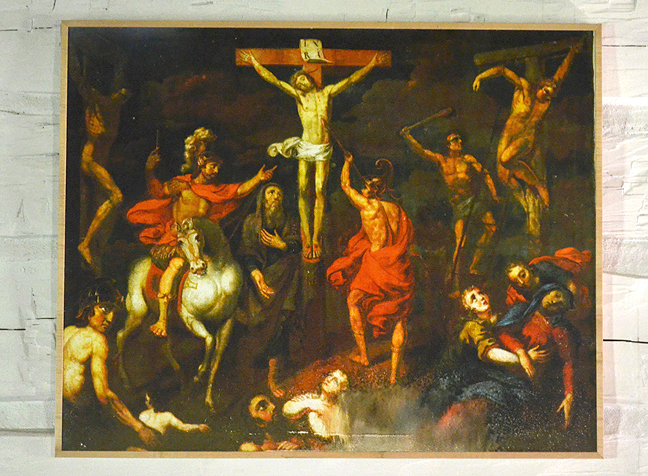 _enbÀ¸Whpw  £abpw 
£an¡msX a\ÉnÂ  hntcm[w h¨psIm­v AÀ¸n¡p¶ _enIÄ  ssZhk¶n[nbnÂ kzoImcyaÃ. \o _en]oT¯nÂ  ImgvNbÀ¸n¡pt¼mÄ \nsâ ktlmZc\v  \nt¶mSv  hntcm[w Ds­¶v AhnsSsh¨v HmÀ¯mÂ ImgvN hkvXp  _en]oT¯n\p ap¼nÂ h¨n«v  t]mbn ktlmZct\mSp cays¸SpI. ]ns¶ h¶v ImgvNbÀ¸n¡pI.
A\pcRvPnXcmbv XoÀ¶oSmw 
			\hsamcp ]oTsamcp¡oSmw 
			Kpcphn³ kvt\ltamSobmKw 
			Xncpap³]msI AW¨oSmw 
 	F¶p \½Ä ]mSpt¼mÄ \ap¡v BtcmSpw i{XpXbnsÃ¶pw FÃmhtcmSpw £an¨v A\pcRvPnXamb a\tÊmsSbmWp \nÂ¡p¶sX¶pw Gäp]dbpIbmWp \½Ä.
 	IÀ¯mhv \n§tfmSv £an¨Xpt]mse \n§fpw ]ckv]cw £an¡phn³ (sImtfm. 3:14).
\ap¡p {]mÀ°n¡mw

Xs¶ t{Zmln¨hÀ¡mbn IpcninÂ InS¶psIm­v
{]mÀ°n¨ IÀ¯mth, Xn·sb \·sIm­p Pbn¡phm³
R§sf iàcm¡Wta.
\ap¡p ]mSmw
\·\ndsªmcp ]mXbneqsS
kXy¯n³ sXcphoYnbneqsS
£a, hn\bmZn XS§fneqsS
hnizmk¯n³ kcWnbneqsS
kvt\l¯n³ NphSSnIfneqsS
¸mbpI \o \n³ e£yw t\Sm³.
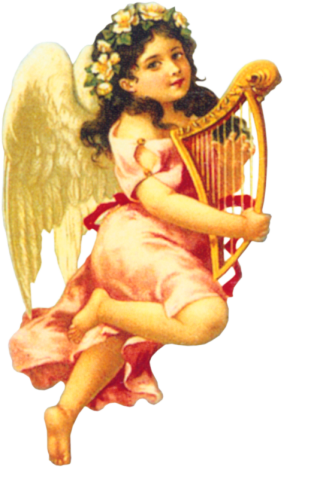 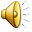 ssZhhN\w hmbn¡mw
hnhcn¡mw
(a¯m. 18:21þ35)
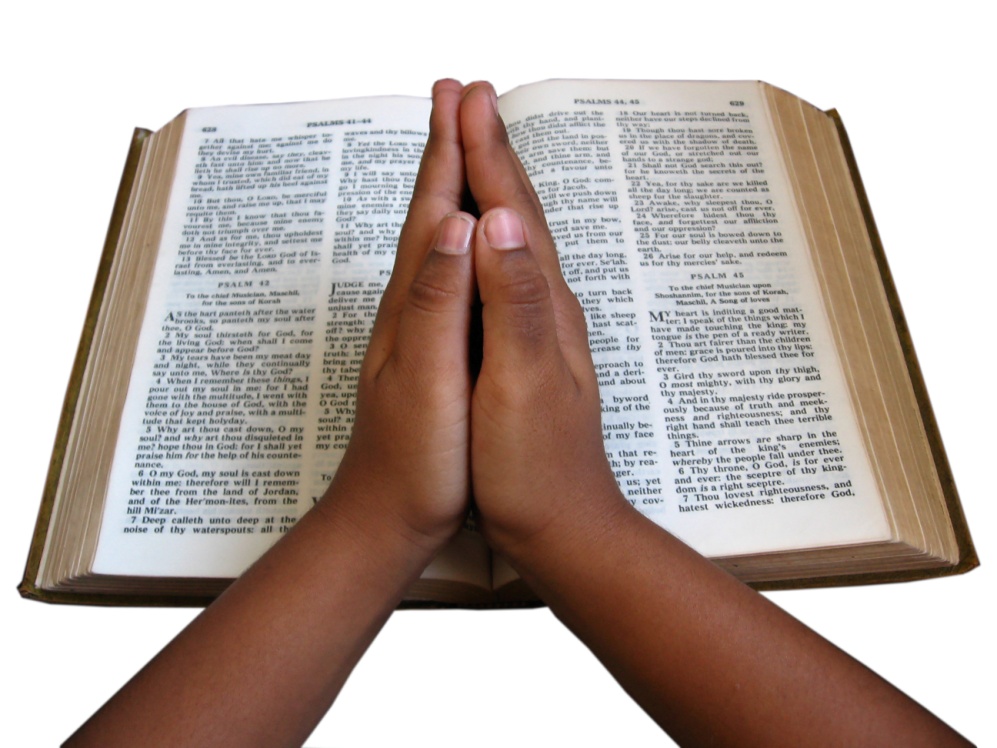 hgnIm«m³ Hcp XncphN\w

aäpÅhcpsS sXäpIÄ \n§Ä £an¡psa¦nÂ kzÀ¤Ø\mb \n§fpsS ]nXmhv 
\n§-tfmSpw £an-¡pw. 
(a¯m. 6:14)
Fsâ Xocpam\w

Fs¶  t{Zmln¡p¶htcmSp {]XnImcw 
sN¿msX Rm³ £an¡pw.
Thank you